Voting on 100+ Candidates
Using a Sign-In Slide
Vote Information
You will refer to the printed materials to see what number corresponds with your Candidate of choice
Use the keypad/clicker to enter the number that you’d like to submit, for example: press “1” for the Candidate #1 or press “111” for the Candidate #111
If you made a mistake, use the “Backspace” key (above “3”, looks like an arrow with X in it) to correct it and enter the right number
Once you have the number you’d like to submit as your vote on the screen, press “Submit” (above “1”, looks like a paper plane)
Vote Information
When your vote has been counted, you will see “OK” in the upper-right corner of your keypad display.
If you happen to submit a choice that you didn’t intend to make, simply enter a new choice (single-digit, double-digit, or triple-digit, depending on the number corresponding to your Candidate of choice) and then press the Submit button again.
You will see “OK” in the upper-right corner again.
ONLY THE LAST SUBMITTED CHOICE WILL BE COUNTED.
ONLY ONE SUBMISSION FROM EACH KEYPAD WILL BE COUNTED.
Vote for …(Enter the number corresponding to your Candidate of choice, then press Submit)
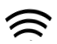 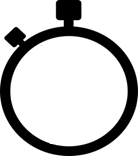 10
0
[Speaker Notes: Slide Name : Sign-In Slide]